সবাইকে শুভেচ্ছা
শিক্ষক পরিচিতি
আশরাফুল আলাম
প্রভাষক 
শর্ষিনাবাদ ডি এস ফাযিল মাদরাসা
তারাকান্দা, ময়মনসিংহ
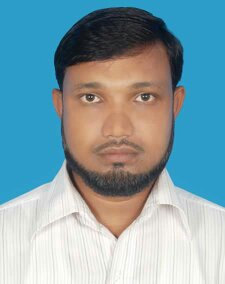 শ্রেণিঃ ২য়বিষয়ঃ বাংলাপাঠের  শিরোনামঃ রং ফুল ফল                        পাঠ্যাংশঃ বৃষ্টি থেমে.........আর দোলনচাঁপা।
শিখনফলঃ১। প্রমিত  উচ্চারণে পড়তে  পারবে।২। বিভিন্ন  রং ও  ফুলের  নাম  বলতে  পারবে।৩। যুক্ত  বর্ণ  ভেঙ্গে  দেখাতে  পারবে।৪। পাঠ  সংশ্লিষ্ট  ছোট  ছোট  প্রশ্নের  উত্তর      লিখতে  পারবে।
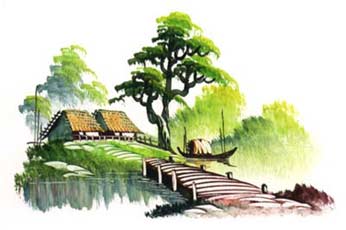 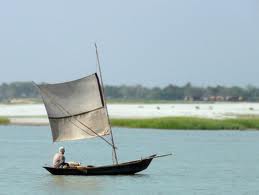 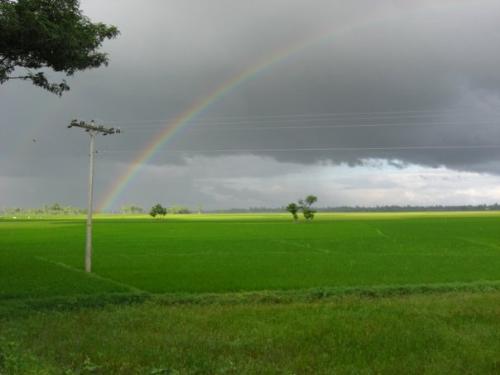 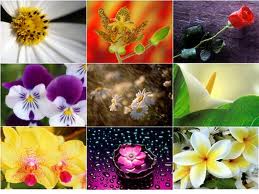 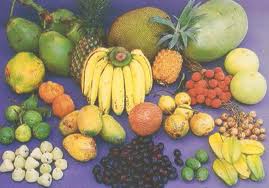 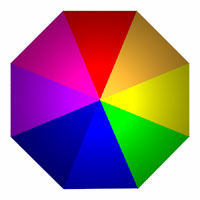 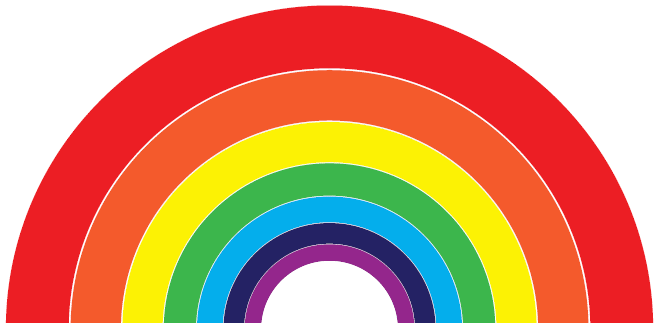 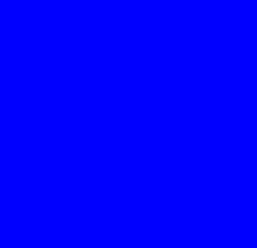 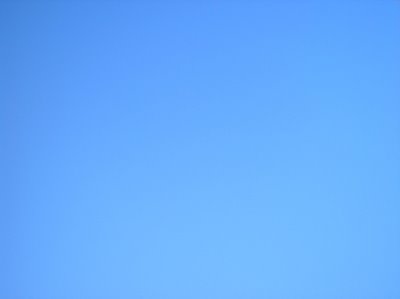 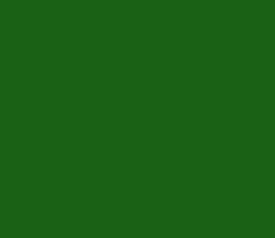 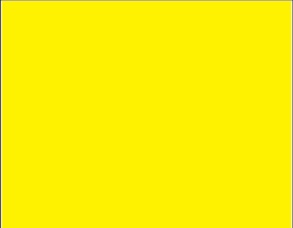 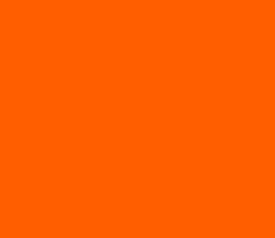 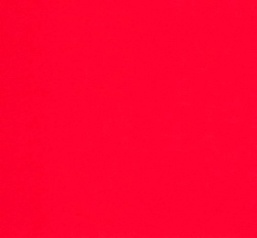 সবুজ
লাল
বেগুনী
কমলা
নীল
হলুদ
আসমানি
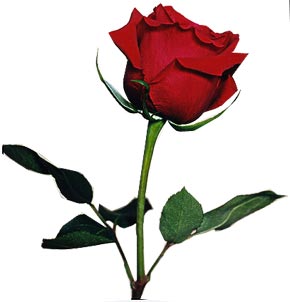 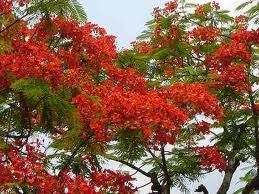 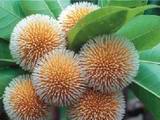 গোলাপ
কৃষ্ণচূড়া
কদম
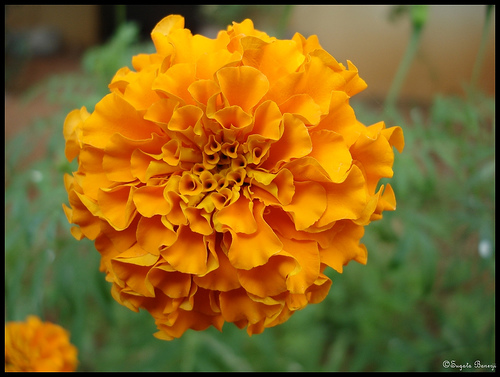 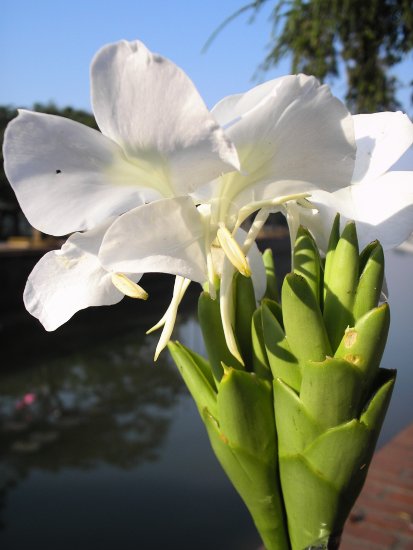 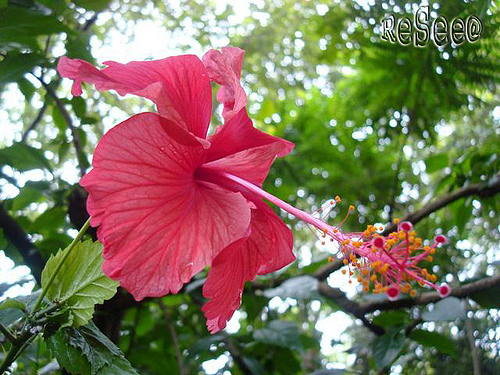 গাঁদা
জবা
দোলনচাঁপা
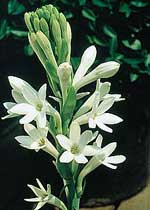 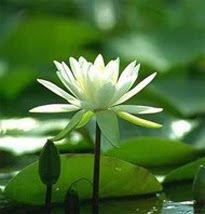 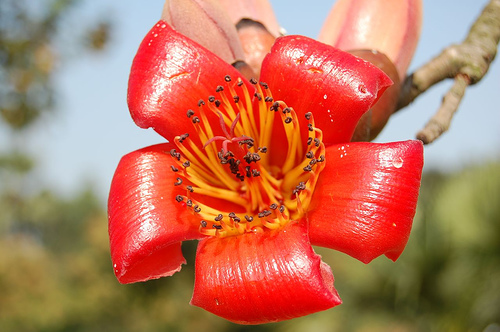 রজনীগন্ধা
শিমুল
শাপলা
দলীয়  কাজ
১ নং দলের কাজঃ১।........    
২।............
৩।.............. 
৪।..............
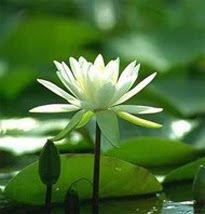 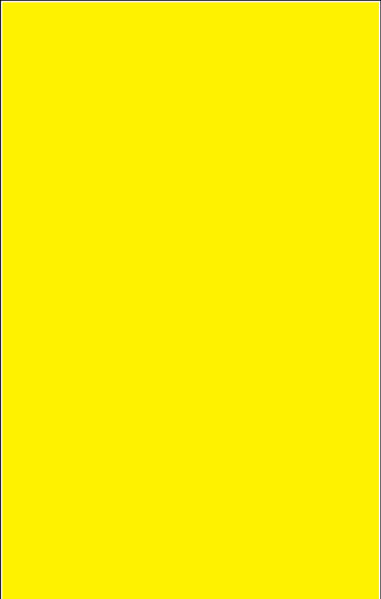 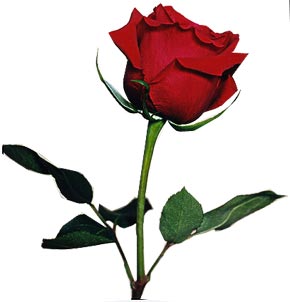 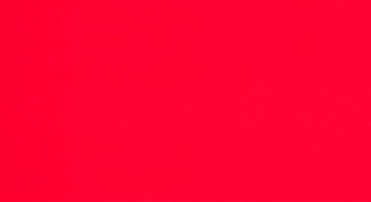 ২ নং দলের কাজঃ১। ..........২।...........৩।.. ........৪। ...........
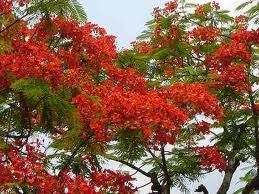 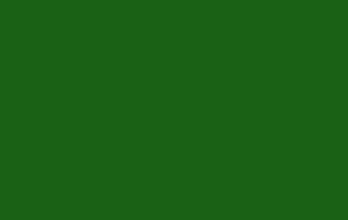 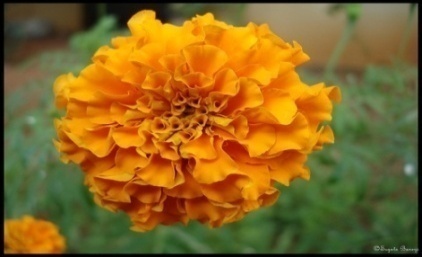 ৩ নং দলের কাজঃ১।............২।............৩।............৪। ...........
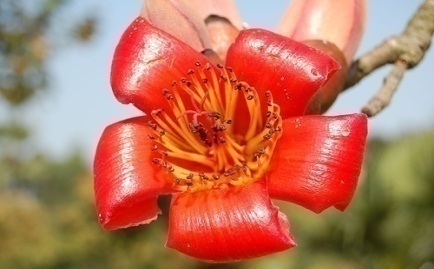 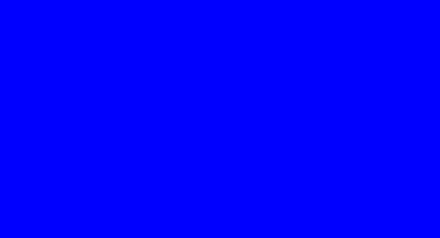 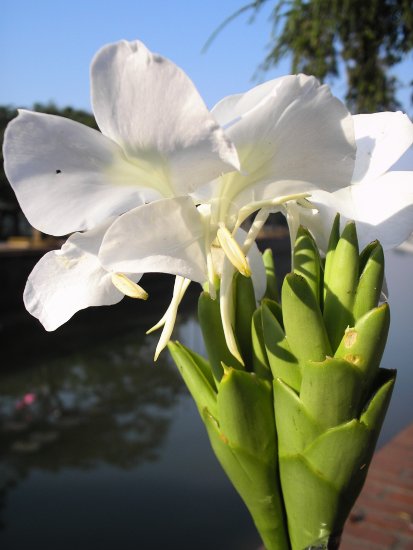 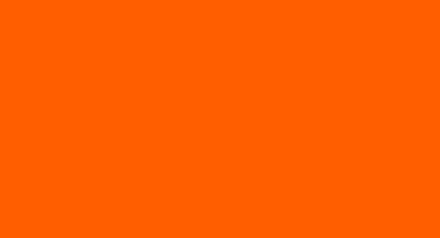 ৪ নং দলের কাজঃ১।...........২।...........৩। ..........৪। ..........
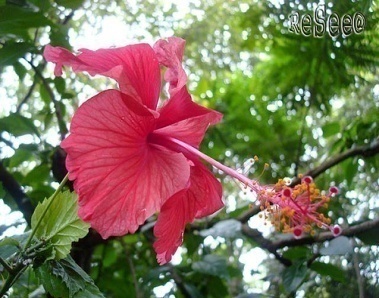 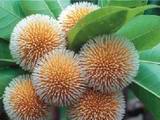 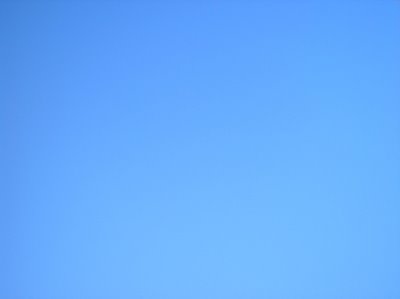 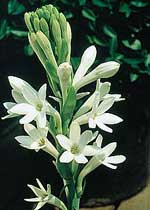 মূল্যায়নঃ ১। রংধনুতে  কী  কী  রং থাকে ? ২। আকাশের রং কী?
ধন্যবাদ